Unix Security
Vulnerability Assessment Course
All materials are licensed under a Creative Commons “Share Alike” license.
http://creativecommons.org/licenses/by-sa/3.0/
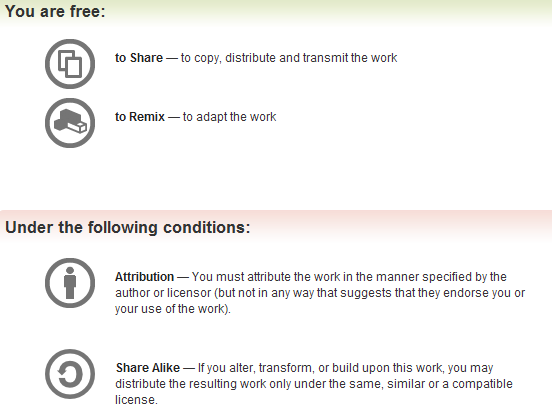 Agenda
Why assess
Where are we in the process
What’s needed
Defining vulnerabilities
NIST 800-53A controls
Assessment Exercise
Security Exercise
Conclusion
3
Vulnerability Assessment
Provides the opportunity to address weaknesses before an enemy can exploit them
Implementation:  Scanning tools that identify vulnerabilities in computer hardware, software, networks and operating systems
Common techniques
Multiple tools – one tool may not identify all vulnerabilities
Ability to identify backdoors security perimeter, e.g. modems, VPNs, etc. – all potential vulnerabilities need to be assessed
Correction verification mechanism – ability to check if vulnerability has been eliminated
Compliance with OMB, DOD, DHS policy
Utilize NIST 800-53 and 800-53A
DOD 8500 series
What’s Needed
Unix experience
Hands on experience: configuration, managing, building various Unix systems
Working knowledge of best practices
Security Experience
Intimate knowledge of how to secure a system
Prior experience with CIS Benchmark, DISA STIG/SRR
Data Collection
Network scans from NMAP and Nessus
Host output from any data collection tools
Other Skills
Need to work with administrators
Put vulnerability in their language
Be tedious while looking for vulnerabilities
Work well in a team
Defining Unix Vulnerability Assessment
Defining Unix Vulnerability Assessment
Unix Vulnerability Assessment 
Unix Security Issues
Security Paradigm
System Hardening: The CIS Philosophy
Network Based Vulnerability Scanning
Host (Local) Vulnerability Scanning
Remote vs. Local Vulnerability Scanning
Common Problems and Issues
Mitigation
Unix Vulnerability Assessment
Definition
Examining the operating characteristics of a Unix environment remotely and locally in order to accurately assess its security posture (or profile). 
Methodology
Remote Vulnerability Scanning
Local System Checks
Mitigation
System Hardening
OS Patching
System Monitoring
[Speaker Notes: A vulnerability assessment should be comprehensive snapshots of a system or network’s security posture as it is in a deployed state, or just prior to deployment.  It is a practical examination of security posture, both from the perspective of insider and outsider threats.

A vulnerability assessment of a Unix system should include remote vulnerability scanning if the system is on a network, local system checks, and, potentially, actual use of exploit tools.  Exploit use is dangerous and unreliable, and must be negotiated carefully with the 
 before the assessment begins.  Exploits are best used to confirm the existence of vulnerabilities detected by automated scanners, but because they are unreliable they cannot be used to deny their existence.

The end result of a vulnerability assessment should be a list of vulnerabilities found within a system, ranked by severity, and providing mitigation strategies such as system hardening scripts and  “how to” documents, system and application patching, system monitoring approaches, and other configuration advice.  The goal is to help keep unauthorized individuals out, not to break in and gloat.]
UNIX Security Issues
Remote (Think “Access”)
Listening services or programs
Routing Capabilities
User-initiated remote attacks
Local (Think “Escalation”)
Passwords
OS bugs and vulnerabilities
System (Think “Manipulation”) 
Permissions
File and Kernel Integrity
Sniffing
Poor system configuration and monitoring coupled with the raw utilitarian power of Unix make the Unix operating system ideal to manipulate, continually abuse, and leverage for attackers.
[Speaker Notes: Threats:  Always keep vulnerability assessments within the perspective of threats.  Sometimes it is script kiddies, sometimes determined foreign adversaries, and sometimes malicious insiders.  The latter is sometimes the primary threat with some information-sharing services, where competing organizations are given access to the same systems.
Remote vulnerabilities are the prime targets for outsiders.  The more services running, the higher level of risk and the worse the security posture.
With many operating systems, remote vulnerability exploitation must be followed up by local privilege escalation exploitation in order to get administrator access.  With man Unix variants, such as Solaris, many services typically run with root privileges in the default install, allowing attackers to kill two birds with one stone.  Sadly, many commercial Unix vendors are still not very good at the concept of “least privilege.”  They choose simplicity in installation support over hardening a system.
“Rootkits” are attacker toolkits designed to hide their trail, provide backdoors, remote control capabilities, and leverage newly compromise systems as attack platforms.  They are becoming more sophisticated, often compromising the OS kernel itself.  They are nearly impossible to detect and fully clean when installed.
Concentrate efforts on default installations and applications using during preparation as much as possible.  Investigating obscure services and 3rd party applications are usually a waste of time.  Popular Unix platforms like Linux, Solaris, and the BSDs are popular with attackers since they provide easy access to remote systems.  This is slowly changing, however, as root kits for Windows are becoming more advanced.]
Security Paradigm1
The hacker who breaks into your system will probably be someone you know
Trust no one, or be careful about whom you are required to trust.  Don't trust yourself, or verify everything you do.
Make would-be intruders believe they will be caught
Protect in layers
While planning your security strategy, presume the complete failure of any single security layer
Make security a part of the initial design
Disable unneeded services, packages, and features
Before connecting, understand and secure
Prepare for the worst

1 Solaris Security, by Peter H. Gregory, Copyright 2000, pages 11-19
System Hardening: the CIS2 Philosophy
Recommendations from the CIS’s Benchmark documents:

Patches and additional software (e.g., OpenSSH, TCP Wrappers)
Minimize Network Services (e.g., inetd, sendmail)
Minimize Boot Services
Kernel Tuning
Enhance Logging
File/Directory Permissions/Access
System Access, Authentication, and Authorization
User Accounts and Environment


2 The Center for Internet Security, http://www.cisecurity.org/
System Hardening: Other Philosophy
Recommendations from the CIS’s Benchmark documents:
If its not needed disable, remove, uninstall
Disable ALL unneeded services and software
If it is still needed patch, secure, audit
Make sure its current
Make sure you log all critical aspects (authentication, priv access)
Always use security protocols
SSLv3, TLS, SSH protocol 2, SNMPv3
Use host based security
Sudo, RBAC, auditing (authentication and priv access) , BART
Set proper permissions
Network based security
IPFILTER, Tune TCP stack, NOT TCP Wrappers!!!
Repeat frequently and use a CM process
Network Based Vulnerability Scanning
Definition
Using previously gained knowledge of a target network to check specific services and protocols of that network for the existence of vulnerabilities.
Methodology
Automated Vulnerability Scanners (simple, somewhat reliable, thorough, and FAST!)
Based on the information gained from network mapping, you can unleash a scanner to discover known vulnerabilities that exist on the target network.
Ideally, when possible, manual verification of the existence of a vulnerability is recommended to supplement the automated tool.
[Speaker Notes: The prerequisite to an effective system vulnerability scan is knowledge of the system and its place in the world and the network.  This should be done with a combination of information from the preparation, open source intelligence gathering, and the use of reconnaissance tools like port scanners.  Many network vulnerability scanners incorporate reconnaissance tools within them.  Nessus is one such tool.
Banner grabbing is the act of connecting to a service and taking note of its welcome message.  Oftentimes, banners describe the protocol, make, model, and version of a network service.  This information can often be correlated with vulnerability databases to determine whether they are vulnerable or not.  Be aware that some vendors (such as Debian) backport security fixes into older versions, and some system administrators change banners to deliberately confuse attackers, making this method unreliable.
Launching custom attacks as a method of vulnerability assessment is difficult, time consuming, and unreliable.  It is simply not possible to obtain or create exploit code for every potential vulnerability, and most existing exploit code is unreliable at best.
Automated vulnerability scanners can make the work much simpler, but don't use them as a crutch.  Vulnerability scanners are not 100% reliable, and they all require intelligent, knowledgeable INFOSEC experts to operate.  Use your head!
It is usually a good idea to verify vulnerabilities discovered by the automated tools with exploit code.  However, be aware that the general unreliability of exploit code means that you can only confirm a vulnerability's existence, not deny it.  NEVER assume that just because an exploit won't work that a service is not vulnerable.]
Analyzing Network Vulnerability Scans
What vulnerabilities were discovered?
What is the severity of each of the vulnerabilities discovered?
Are any of the vulnerabilities false-positives?
Manual Banner Grabbing (more reliable, but time consuming)
Verification with host output
Did the vulnerability scanning tool miss anything?
Ranking the severity of vulnerabilities discovered helps you focus on what needs to be fixed first.
Consolidate the results from your vulnerability scans to create a report that will help you assess your security posture.
[Speaker Notes: The bulk of the work in vulnerability assessment is during the preparation time period, and then afterwards during the analysis time period.

A proper vulnerability assessment will use multiple tools to get the job done, meaning that the analysis will require combining and correlating those results.

Most vulnerability assessment tools assign their own severity ratings for discovered vulnerabilities.  Use these as starting points for assigning your own severities.

Use information from vulnerability databases, such as CVE, to obtain more information about vulnerabilities and how to mitigate or eliminate them.  Here's where picking a tool that is CVE-compliant can really pay off.

Be sure to include information on how to mitigate or eliminate vulnerabilities in your reports.

An interesting comparison of scanners was performed in 2001.  Jeff Forristal and Greg Shipley from Neohapsis in Chicago compared eight different scanners, both commercial and open source, by having the scanners examine five systems with 17 known vulnerabilities.  The results were published in the January 8th on-line edition of Network Computing (http://www.networkcomputing.com).  Nessus received the highest score in the comparison by detecting 15 of the vulnerabilities.  The next best was the commercial scanner by ISS which found 13.5 vulnerabilities.  (The half-score is for a partial detection of one of the buffer-overflow problems.)   The analysis did show one thing.  By using more than one of the scanners, all of the vulnerabilities were detectable.]
NMAP
Information & Features
Utility for network exploration or security auditing. 
Most operating systems: Linux, Microsoft Windows, FreeBSD, OpenBSD, Solaris, IRIX, Mac OS X, HP-UX 
Supports dozens of advanced techniques for mapping  networks
Widely used and accepted by the security community
Well documented
Easy to use graphical interface
Cost: Free
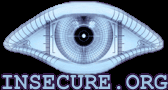 Nessus
Information & Features
Historically an open source utility for automated vulnerability scanning
Runs on Solaris, Linux, OSX, Windows, and *BSD
Highly configurable and intelligent
Easy to use graphical interface
Widely used and accepted by the security community
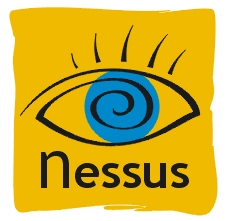 [Speaker Notes: Nessus is generally the fastest-updated security scanner out there, receiving plug-ins to check for new vulnerabilities shortly after their initial public discovery.

Nessus makes heavy use of CVE for cross-referencing.

Nessus has flexible reporting options, including a published XML format that could potentially be parsed by other systems.

The plug-ins are all open source, which can be very advantageous when debugging problems and potential false alarms.

Be aware that not all Nessus plug-ins are created equal, and some of them are not particularly high-quality.  Also, be aware that there are rumors of some plug-ins "phoning home," which may be a security risk during some scans.

Nessus is not particularly well-suited for scanning against Windows machines, although it can do it in a pinch.

The fact that Nessus is free is quite important, as most commercial equivalents cost tens of thousands of dollars for even minimal uses.

As with all vulnerability scanners, it is crucial to use an up-to-date version.  Nessus can be updated easily over the Internet by using the built-in command 'nessus-update-plugins'.]
Automated Scanners
Use security probing tools from a trusted source to check your system for weaknesses (before someone else does)! 
Retina
ISS
http://www.nessus.org
http://www.insecure.org/nmap/
Host (Local) Vulnerability Scanning
Definition
Using interactive shell access on a system to identify the vulnerabilities and exposures on a system
Methodology
Manual checking of versions and configuration settings for flaws (very time consuming)
Collection of local system settings and files with a script
Automated vulnerability scanners (simple, somewhat reliable, thorough, and FAST!)
Ideally, when possible, manual verification of the existence of a vulnerability is recommended to supplement the automated tool
[Speaker Notes: This is all very similar to the network vulnerability assessment, except this time we're doing it with access to the system.  Local system checks involve looking for software versions, configuration errors, bad file permissions and ownerships, unnecessary services started up, etc.

The more you can script things in a vulnerability assessment, the more repeatable, consistent, and thorough it is likely to be.

Most local system check tools require local root access to function.  Most local system check tools are far less invasive than remote network assessment tools like Nessus.  HOWEVER, when choosing a local system check tool, make sure that it can perform all checks without altering the system.  Many check tools look similar to lock down tools, but lock down tools will perform the recommended changes rather than just checking for them.  (Automatically locking down a system without reviewing what has been recommended may break things.)]
Analyzing Host Vulnerability Scans
Analysis
What vulnerabilities were discovered?
What is the severity of each of the vulnerabilities discovered?
Are any of the vulnerabilities false-positives?
Ranking the severity of vulnerabilities discovered helps you focus on what needs to be fixed first.
Consolidate the results from your vulnerability scans to create a report that will help you assess your security posture.
[Speaker Notes: Same as before.  You may have to do a bit more work this time to correlate the findings from a local system scanner with specific vulnerabilities, however.  Most local system checkers are built to recommend best practices regardless of vulnerabilities.]
CISecurity Tools
Utility for assessing security under multiple variants of *NIX
Compares system against a defined “Level 1” benchmark
Released versions on Solaris, Red Hat Linux, HP-UX, FreeBSD, AIX
Other Unix variants in development.
Easy to understand and use
Non-invasive
Quick and configurable
Available to Category 1 CIS members
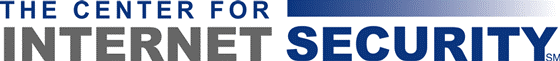 [Speaker Notes: The general concept of this class of tool is to identify configuration changes that can be made to harden a system.  But, a reasonable thought process must be used.  Mission critical services running on a host mean an imperfect score!

The Level-1 benchmark is defined so that steps taken to lock down a system can be quickly reversed without having to reinstall software.  The reversal is typically nothing more than reverting a value in a configuration file or renaming a file.

The CIS has also distributed benchmarks and benchmark testing utilities for Windows and Cisco routers.]
Remote vs. Local Vulnerability Scanning
Remote
Pros:
Requires no system access
More authentic view of a system to a remote attacker
Cons:
More likely to cause system disruption
False positive and false negatives are more likely
Local
Pros:
Usually more accurate
More likely to examine overall posture than just individual remote vulnerabilities
Cons:
Requires system access, installing software
[Speaker Notes: There are two ways of performing vulnerability scanning:  Remote and local.

With remote scanning, we would use port scans, grab banners from running network services, attempting to exploit hypothesized vulnerabilities, etc.

With local scanning, we would interactively search through a system (usually as root).  We would look at software versions, configuration files, file attributes (ownerships and permissions), etc.

Remote scanning will usually not require an interactive login account, which may be beneficial if the system owner balks at the notion of giving out accounts.  It is also usually more representative of what a remote attacker is likely to find.  However, many remote checks are likely to cause denial of service conditions, and remote vulnerability scanners are more prone to false positives and false negatives.  There may also be legal issues that must be considered with performing a remote scan.

Local scans are usually more accurate, and are more likely to provide a better overall view of a system's security posture.  For instance, a local scan may be more likely to alert you if you are running software that has no currently known vulnerabilities but has a history of them.  It is also able to do things that remote scanners are not, such as checking for local-only vulnerabilities.  If the system owner is worried about the insider threat, local scans can be extremely valuable.

Local scans are often more intrusive than remote ones, because they require interactive access to the system, usually including root access.  Most local scan utilities also require installation of software, even if it is just temporary.  Many system administrators may balk at this notion, particularly if the target system is considered mission critical.]
Common Problems and Issues
Understanding results
Findings may be cryptic
Mission supplied services declared findings
Some findings require authoritative resolution
Common misunderstandings
Make the findings go away!
Perfect score = boat anchor
Mitigations
Shut down unnecessary services
Harden mission support services
Install only necessary packages and applications
Accept residual risks
Cost of supplying service
Only accurate when actively maintained 
Tools quickly become legacy
Mitigation
System Hardening Scripts
OS Patching
Sun
Sunsolve from Sun
Red Hat
up2date
Run patch evaluation tools regularly
Re-secure after patching
Maintain a service contract! 
Not all patches available without contract
System Monitoring
Maintain security profile
[Speaker Notes: Obviously (or at least what is hopefully obvious), you should not dub yourself an expert in Unix vulnerability assessment unless you have experience running and securing Unix boxes, and hopefully both at the same time.

The bottom line:  Patch your stuff, use encryption, turn off unnecessary services, and don't be dumb.  This isn't rocket science here.

System hardening scripts can go a long way towards locking down Unix systems.  Tools like Bastille and JASS can do wonders here for fresh installs of systems.  You may actually wish to recommend that the system owner use the CIS benchmarks and documentation to help themselves lock down the systems.

It is always critical to stay on top of system patches.  It's fairly easy to do this with Solaris and Red Hat.  For example, Sun patches are available in recommended patch clusters on sunsolve.  <os_rel> indicates the release number of the OS (such as 7, 8, 9, or 10).  Patch install instructions for 2.6 and older differ slightly from what what is on this slide.

System monitoring should be a part of any system security solution.  Tools such as tripwire, logwatch, swatch, SLAPS and intrusion detection systems can help here.]
Questions
Security Specifics
Accounts Passwords and Shells
Make sure passwords are required for login to all accounts 
Force passwords to be at least eight (8) characters long depeding on security level
/etc/default/passwd (solaris)
Disable or remove all unnecessary accounts 
toor, games, nfs
Assign disabled accounts are an invalid shell 
/usr/bin/false /sbin/nologin
Create the file /etc/ftpusers
cat /etc/passwd | cut –d “:” –f1 > /etc/ftpusers
[Speaker Notes: Solaris

Forces passwords to be required
/etc/default/login 
Make sure the entry PASSREQ=YES exists and is not commented out

/etc/default/passwd 
Set PASSLENGTH=8 to establish a safer minimum length for user passwords. Set to a greater length as required by your security policy.
Consider setting MAXWEEKS to implement a password aging scheme]
Validate Accounts
Review user accounts for common configuration errors
Solaris
pwck – notes inconsistencies in /etc/passwd file
grpck – verifies entries in the /etc/group file
Limiting Privileges
Disable root login capability
Disable Allow Root Login in sshd_config
/etc/login.conf and /etc/default/login
Restrict root's search path
Make sure ./ is not in any PATH variables
.cshrc .bashrc .profile .login
Check files sourced by root's login files    
Set root's umask  to 077 or 027
Translates to root file/directories being 700 or 750
Use sudo
Provides auditing and access control on privileged commands
Tightly configure what commands can be run with sudo
visudo /etc/sudoers
[Speaker Notes: Solaris:

To prevent direct login with the userid root  edit the file /etc/default/login. 
Look for the line CONSOLE=/dev/console. This line may be commented out. Make sure there is an uncommented version of this line that reads: 

CONSOLE= 

SUDO:
SUDO needs to be configured to only specific commands to be executed as root.  The default configuration would allow any command to be run as root thus reducing the security of the system.]
Remote Access Control
VPN’s, SSL VPN, SSH, 
Do
Use secure protocols
FIPS 140-2 compliant
VPN, SSH
Use strong multi-factor authentication
Establish policy
Harden hosts
Limit capability to specific tasks
Root not allowed but sudo possible
Don’t
Enable split tunneling
Allow personal machines to participate
Forget to audit connections
System Partitioning
Use privilege separation
Solaris 10 Zones / Trusted Solaris
Jail / Chroot
Creates an isolated system within a system
Minimal install
Limited capability and accessibility
Deters “escaping” when compromised
Critical to implement for:
Web severs, shared environments
Remote access systems
Strict user seperation
Secure Remote Access
Ensure that secure protocols like SSHv2 and HTTPS are used for remote access 
FIPS 140-2 Compliant

Validate that user and administrative functions are separated
Web applications
Network administration

Ensure that management is performed with a secondary network interface
Restrict Access
Disable trusted host capability
rhosts shosts logins 
   
Provide a security warning banner 
/etc/issue.net
/etc/motd

Set an eeprom password and security mode     
Prevents un authorized users from access the prom
Do NOT forget the prom password
Restrict Access
Disable IP forwarding and dynamic routing 
Solaris
ndd –set /dev/ip ip_forwarding=0 (realtime)
echo “set ip:ip_forwarding=0” >> /etc/system (boot)
/etc/norouter

Install IPFilter
Block broadcast packets
Block host from responding to broadcast packets
Be restrictive with acl’s
[Speaker Notes: An option in BSD to log failed attempts to /var/log/messages other then using IPFilter

Even though you've now disabled many services, you should log connection attempts to ports without listeners/daemons. To do this simply add the following line to /etc/rc.conf:
 log_in_vain="YES" 

To change this without rebooting your server issue the following commands:
sysctl net.inet.tcp.log_in_vain=1 
sysctl net.inet.udp.log_in_vain=1]
System Auditing
Ensure that proper auditing is configured
Enable Syslog
Enable Basic Security Module (BSM)

Consider centralized logging depending on security level
Validate Audit Files
Restrict access to audit files 
chown –R root:sysadmin /var/log; var/adm
chmod –R 750 /var/log; /var/adm
Log all su activity
/var/log/sulog
Log incoming connections for all TCP services
IPFilter logging
Service logging through syslog (stunnel, ssh, http)
Process accounting
See what commands are executed
[Speaker Notes: syslogd will by default bind itself to UDP 514, but you can prevent this from happening by adding a flag to syslogd's command line on startup. This prevents syslogd from using network sockets.

FreeBSD:
adding the following line to /etc/rc.conf
syslogd_flags="-ss" 

Solaris:
Add ‘-t’ to the /etc/init.d/syslog start script after the if statement with the chmod and cp right before end
/usr/sbin/syslogd –t


Process Accounting
To enable on BSD, merely execute the following commands: 
host# touch /var/account/acct 
Host# accton /var/account/acct 

To make this change more permanent, add the following line to /etc/rc.conf: 
accounting_enable="YES"]
Time Synchronization
Validate the use of Network Time Protocol (NTP)
Synchronize all devices with multiple internal sources
Ensure offset is appropriately configured
Check to see if crypto and keys are configured in ntpd.conf
Configuration Management
CM shortfalls
Identified by inconsistencies across systems
Especially when systems are “mirrored” for backup
Out of date patches
Kernel version is one quick obvious indicator
Old or vulnerable software
Revealed in network scans or prior knowledge
Conformance to Baselines
All systems should conform to the organization’s security baselines
Many exist for Solaris, Linux and HP-UX
Provide consistency in configuration and security
Establish a means of validating a system
Minimal Installs
Install minimum operating system packages 
Solaris can be built around 90 packages versus 600
pkginfo |more – list the current installed packages
pkgrm ‘pkgname’ – removes ‘pkgname’
pkgchk –l –p <full /path/to/file> -- which package a file belongs to

Install the current recommended patch cluster     
Sunsolve.sun.com
Sun recommended patch clusters
Cvsup / buildworld
Update entire source and rebuild
System Startup
Remove startup scripts for unneeded services 
Solaris (prior to 10) /etc/rc*.d (rc2.d, rc3.d mainly)
Move capital to lowercase
mv S70snmp s70snmp
Solaris 10
Use service  manager and xml templates
Does not apply to “Legacy Services”
System Services
Disable all cron  jobs except those belonging to root
/etc/cron
cron.allow cron.deny
at.allow at.deny
Remove unneeded network service entries from /etc/inetd.conf 
grep –v “^[#]” /etc/inetd.conf
Disable NFS
Test all boot file changes by rebooting
Look for extraneous processes in ps -elf 
Odd ports Listening netstat -an
Examining the /var/adm/messages
[Speaker Notes: It's important to not have any non-essential services running on the machine, or any services that you dont recgonise. The best thing to do is kill all the services running on your machine and then explicitly enable those that you want running. This way you know for sure what's running on your machine. You can tell what TCP ports are open on your machine by using the netstat(1) command. eg:

host# netstat -na | grep LISTEN 
Tcp4	0	0 *.80 		*.* LISTEN 
tcp4 	0 	0 *.25 		*.* LISTEN 
tcp4 	0 	0 *.22 		*.* LISTEN 

Similarly you may wish to see if you have anything listening via UDP. You can also get this information via netstat(1):
Host# netstat -nap udp 
udp4 	0 	0 *.514]
File System Layout
Separate user/system files
Separate mount point for /  /tmp  /usr  /home
Add NOSUID and NODEV flags to /tmp
Add NOSUID flag to /home (user files)

Allows for additional security and expansion
[Speaker Notes: The root partition (/) is a reasonable 128MB, (as recommended in the tuning(7) man page) and is home to the kernel as well as KLD's and various other fairly important directories which are linked directly off it (/sbin is just one that comes to mind). With this in mind, it's possible at a later stage to mount the root partition as read-only by editing the flags for this partition in the fstab(5) file. 

Temporary files are stored in /tmp, and since this directory is usually world writeable, it's important to not allow certain files to be used from this directory. Using the fstab(5) file (also see mount(8)) you should add the NOSUID and NODEV flags for /tmp which disables suid programs and stops character or block special devices on the filesystem. You may also want to add the NOEXEC flag for /tmp, but this is severely restrictive and may begin to make things difficult for your users. NOEXEC will also cause problems when you 'make installworld', since a fairly normal /tmp is required for this. Enabling NOEXEC may also limit your ability to find an intruder. It's important to note that you should symlink /usr/tmp and /var/tmp to this /tmp partition, else you're still giving users a tmp directory with no restrictions. 

User specific directories are kept in /home and on this partition it's a good idea to add the NOSUID flag, as well as adding QUOTA support to limit the amount of disk space that your users may use.]
File Permissions
Limit non-root user access to files and file systems
Remove nouser/group files
find / -name xfn -prune -o -nouser -exec ls -la {} \; 
Remove setgid  permissions from system files 
find / -name xfn -prune -o -perm -2 -exec ls -la {} \; 
Prohibit setuid  programs from being executed
find / -name xfn -prune -o -type f \( -perm -4000 -o -perm -2000 \) -exec ls -la {} \;
Account Anonymity
Shared accounts
Identified by reviewing auth and su logs
Accounts that do not have password expiration
Vague user id’s like admin, monitoring, helpdesk
Remove the capability to performing auditing
Reduce the effectiveness of holding users accountable
Multi-Factor Authentication
Recommend using strong authentication
Especially for remote access
High security

Implement strong authentication
Something a user has (token)
Something the user knows (pin, pass, pass phrase)
Something the user is (fingerprint, retinal)
Incident Handling
Is there a plan?
Protect
Detect
Defend
Restore
Host-Based Security
Are HIPS, HIDS, employed?
Monitor for malicious connections
Audit events
Audit system logs

System integrity checking
Tripwire
Solaris 10 Basic Auditing and Reporting Tool (BART)
Security Exercise
Solaris X86 VM
You have all been provided a Solaris x86 VM that is NOT secure.
Authentication root:duckduck
Should dhcp an address (do we really want it on the network?)

Your job is to secure it using the best practices that we have just discussed
Helpful commands
vi commands
Insert mode press “i”
Exist insert mode press escape
Save changes :w! (press enter)
Exit :q (press enter)
Save and exit :wq! (press enter)
Delete with the “x” key

Modify system profile
svccfg apply /var/svc/profile/generic_open.xml
List running services
svcs –a |more
Redirect output to a file
svcs –a > services.txt
Helpful commands
Show network information
ifconfig –a
ifconfig pcn0
netstat –an |more
Restart
reboot
shutdown –g0 –i0 –y

IPFilter firewall comments
Show current rule base ipfstat –hio
Reload rule base ipf –Fa –f /etc/ipf/ipf.conf
Show ipf version ipf –V
Rules base /etc/ipf/ipf.conf
Enable ipfilter - svcadm enable ipfilter
Service status svcs -l ipfilter
Physical Security
How much is enough?
What’s being protected
How easy was it to tailgate
Are equipment racks locked
Comm Closets locked
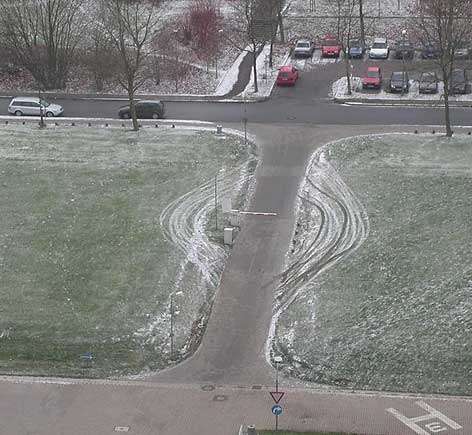 [Speaker Notes: What is wrong with this picture?

An image is displayed containing a house, the yard in front of the house, a walkway crossing the yard, and a short (18” tall) hedgerow separating the yard from the road.  At the entrance to the yard is a tall cast iron jail cell gate painted green.
The point of this image is that no matter how secure we make one portion of the enterprise (e.g., the gate), the enterprise is no more secure than at its weakest portion (e.g., the hedgerow).  Our systems are the same way – no matter how secure we configure any one component, the entire system is no more secure than its weakest component.]
Host Security Challenge
Host security is highly dependent on specific operating system version and individual configuration
A constant “patch and wait” problem
Security patches often break other things or operational necessity can make applying patches impractical
Often patches are not released until after vulnerabilities are being widely exploited
Patches for some applications (i.e. IIS, MS SQL server, IE, etc.) are released at a rate which is unmanageable
It is easier and more effective to block traffic to most hosts, then secure all internal hosts as time permits
Patch
Released
Patch Installed
Exploit 
Published
Risk
Average Risk
Average Risk
Vulnerability Identified
Time
Vulnerability Life Cycle
[Speaker Notes: Understanding the vulnerability cycle is another challenge and is critical to managing the risk to information environments.
This is a graphic representation of the vulnerability lifecycle and the associated risk to our information environments for one vulnerability.
Systems are at high risk from the time an exploit is release to the time a system is patched.
The time between vulnerability discovery and exploit release is getting shorter and shorter.  
If multiple vulnerabilities are identified, the overall risk to our information environments increases dramatically.
Patching and testing software takes time, especially for large code bases, and vendors normally do not have enough time to develop fixes before an exploit is released.
The time our information environments are at risk is increasing.]
Best Practices
Recommendations from the CIS’s Benchmark:

Patches and additional software (e.g., OpenSSH, TCP Wrappers)
Minimize Network Services (e.g., inetd, sendmail)
Minimize Boot Services
Kernel Tuning
Enhance Logging
File/Directory Permissions/Access
System Access, Authentication, and Authorization
User Accounts and Environment
Questions
References
http://csrc.nist.gov/publications/nistpubs/800-53A/SP800-53A-final-sz.pdf
http://www.sage.org/index.html
http://draenor.org/securebsd/secure.txt
http://www.spitzner.net/armoring.html
http://www.sabernet.net/papers/Solaris.html
http://www.cisecurity.org
http://wwws.sun.com/software/security/jass/
Books
Unix System Administration Handbook, Second Edition, by Evi Nemeth et al, Prentice Hall, Englewood Cliffs, NJ, Copyright 1995, ISBN 0-13-151051-7.
Practical Unix & Internet Security, Second Edition, by Simson Garfinckel and Gene Spafford, O’Reilly, Sebastopol, CA, Copyright 1996, ISBN 1-565592-148-8.
Solaris Security, by Peter H. Gregory, Sun Microsystems Press, Prentice Hall, Englewood Cliffs, NJ, Copyright 2000, ISBN 0-13-096053-5.
Red Hat Linux Security and Optimization, by Mohammed J. Kabir, Red Hat Press, Hungry Minds Inc., New York, NY, Copyright 2002, ISBN 0-7645-4754-2.
Questions
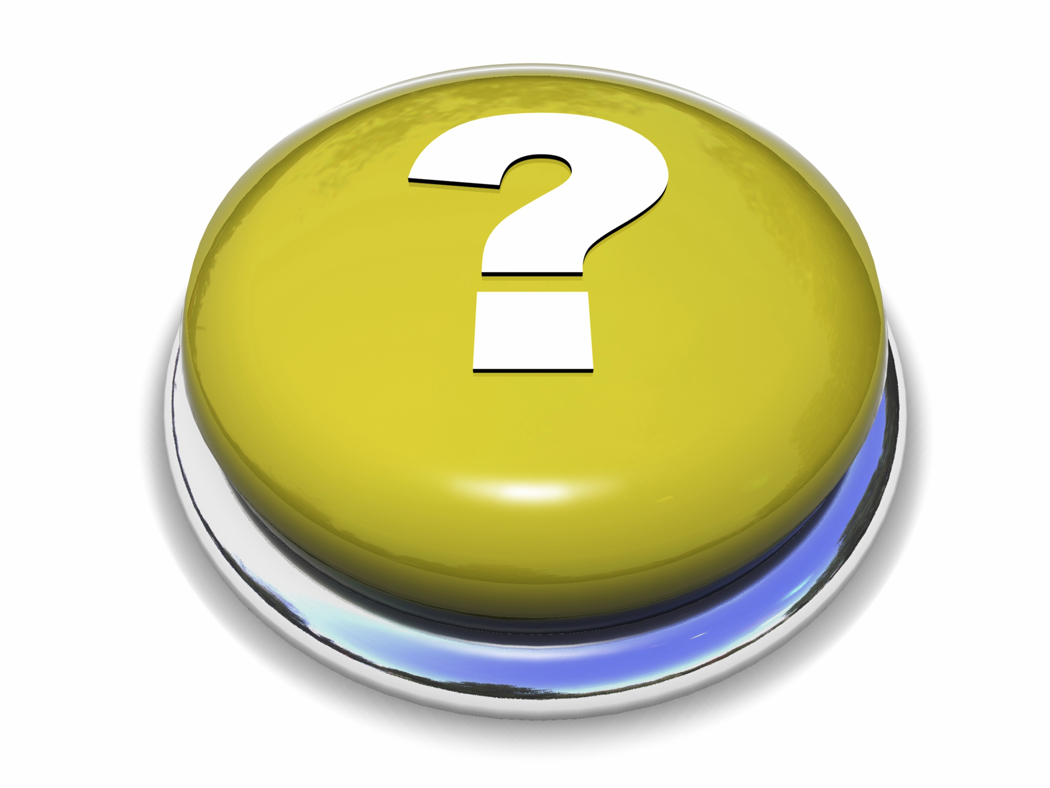